Lesson 2 – Selenium IDE
Selenium IDE Commands
Selenium IDE Common Commands
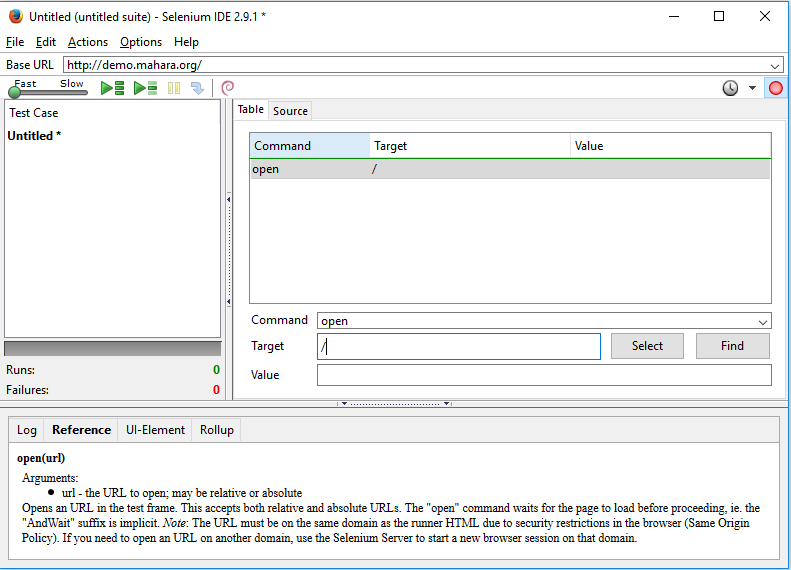 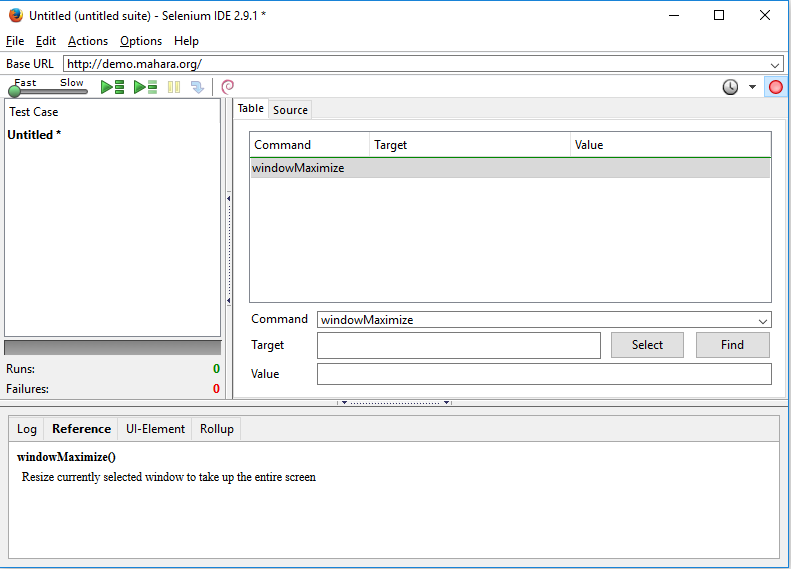 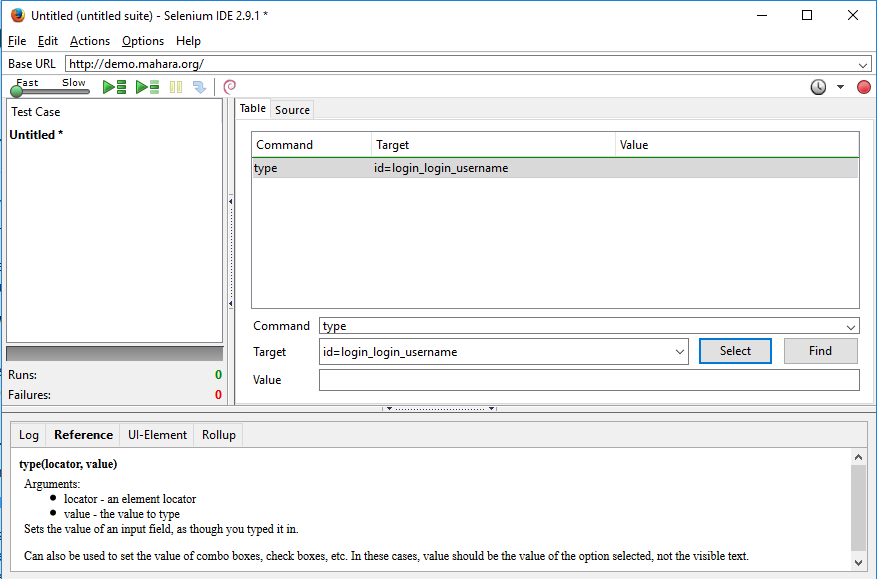 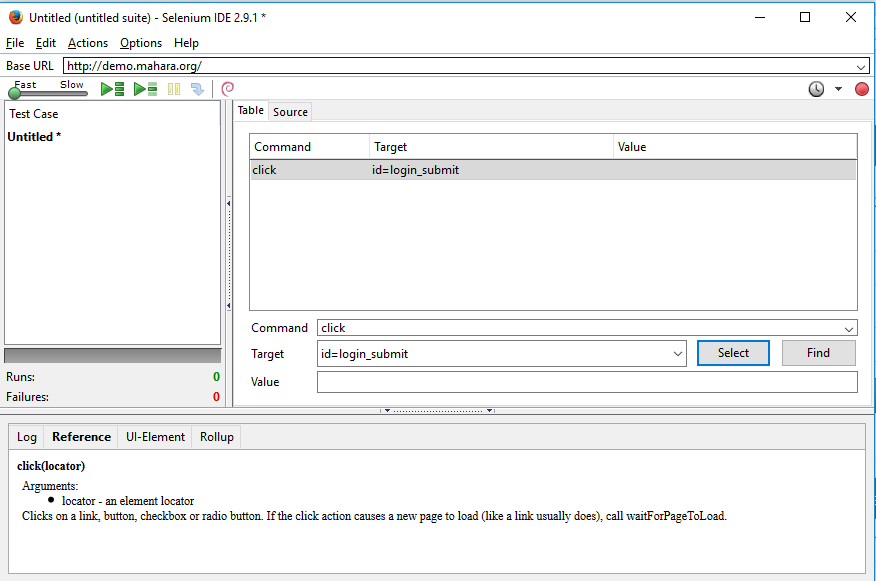 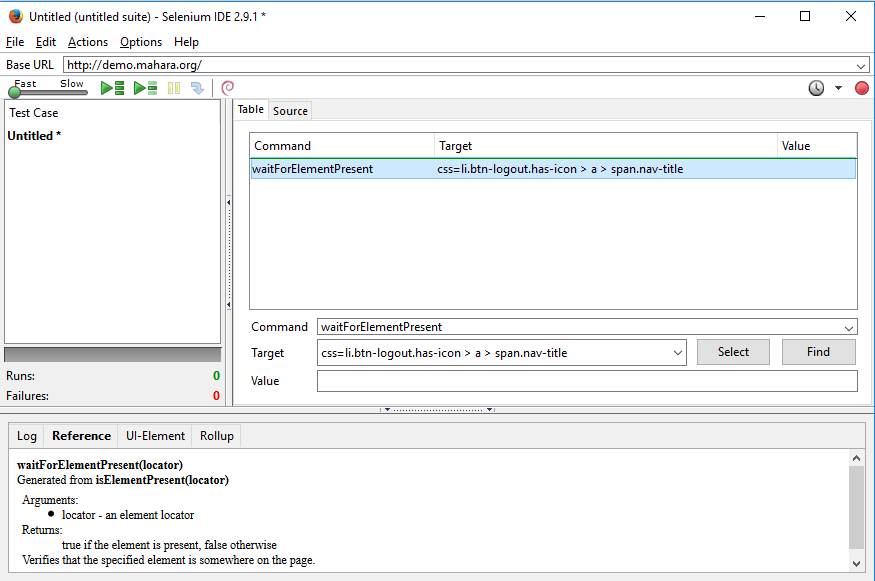 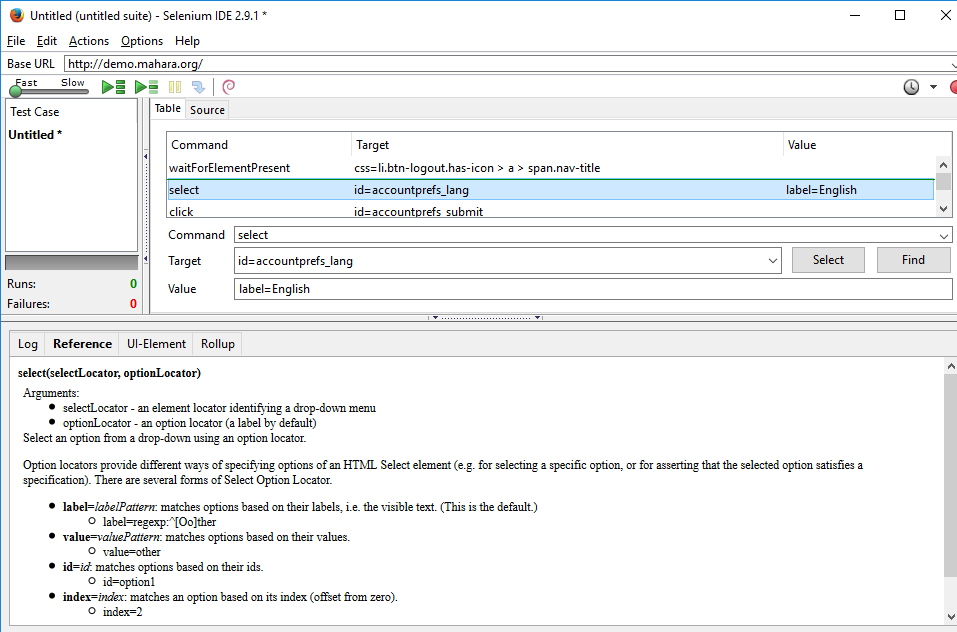 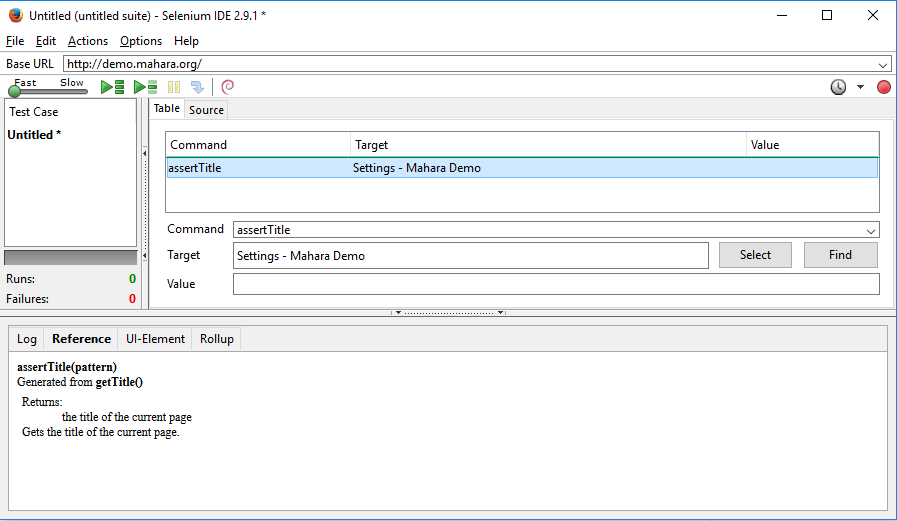 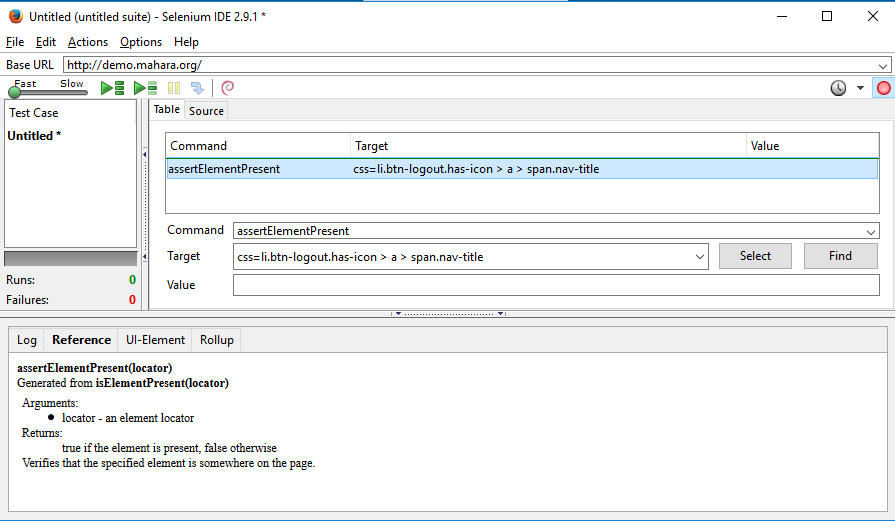 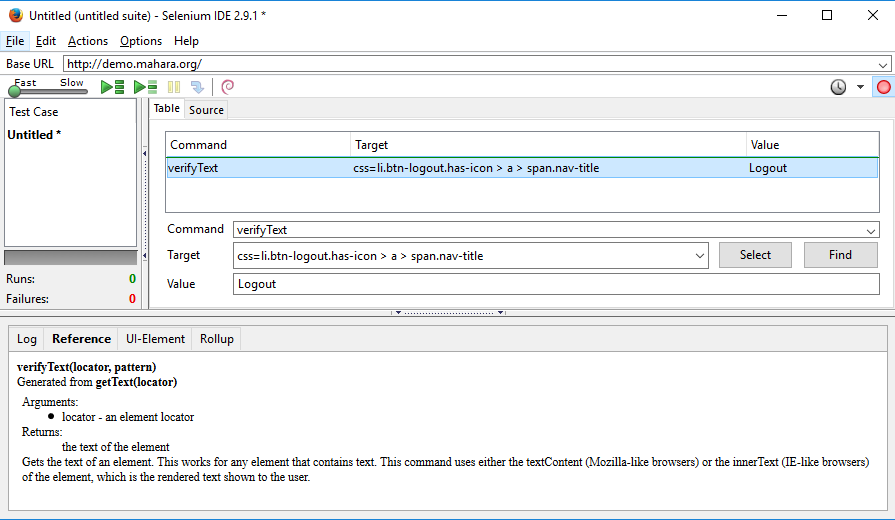 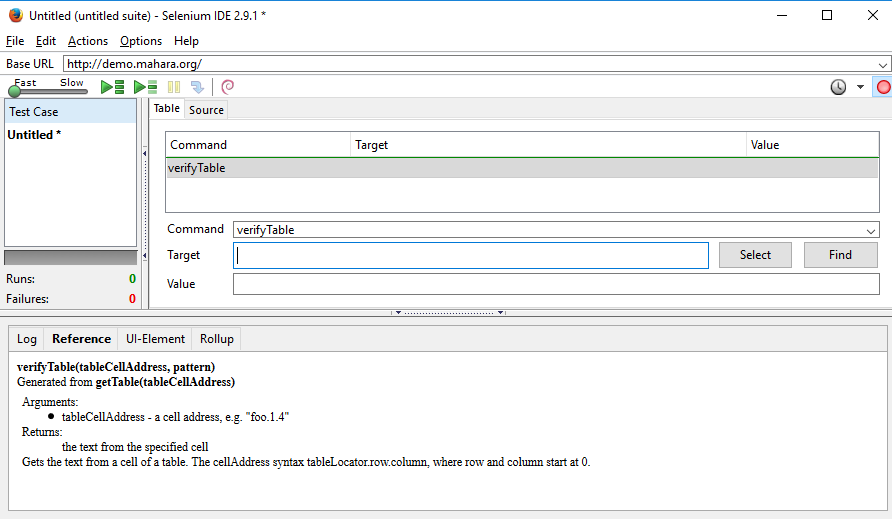 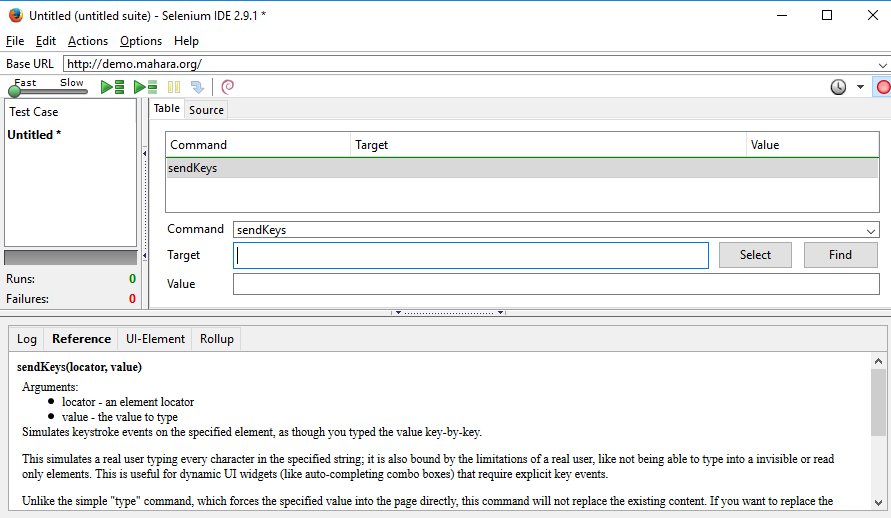 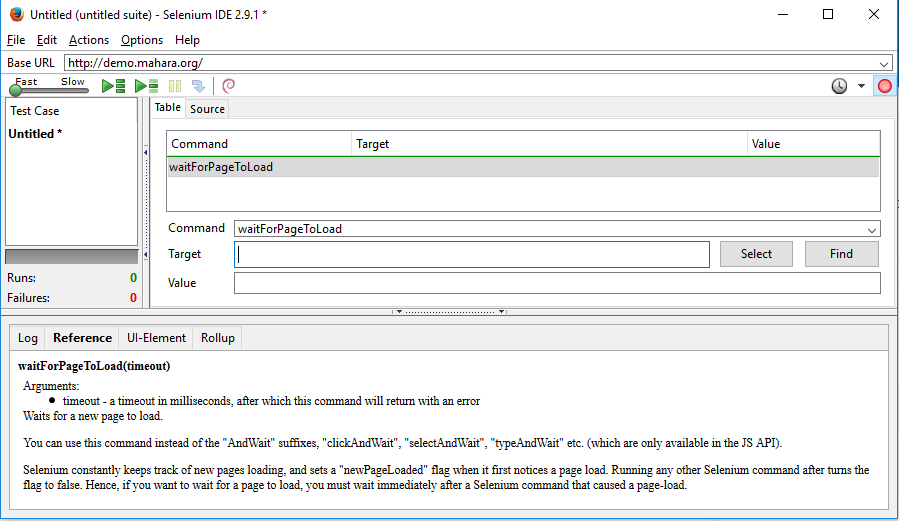 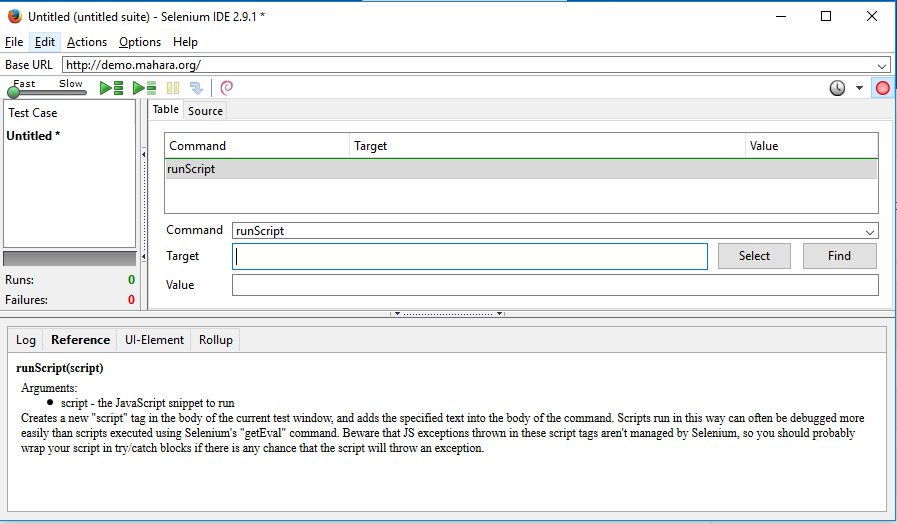 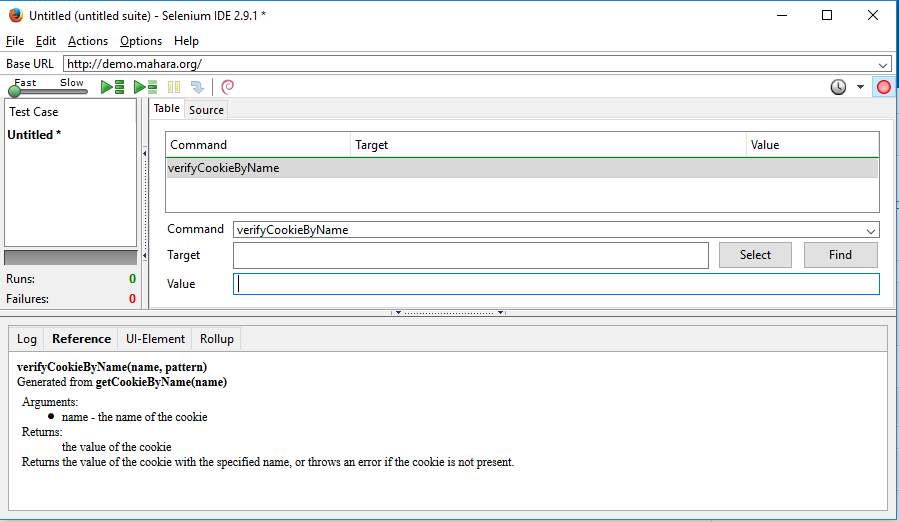 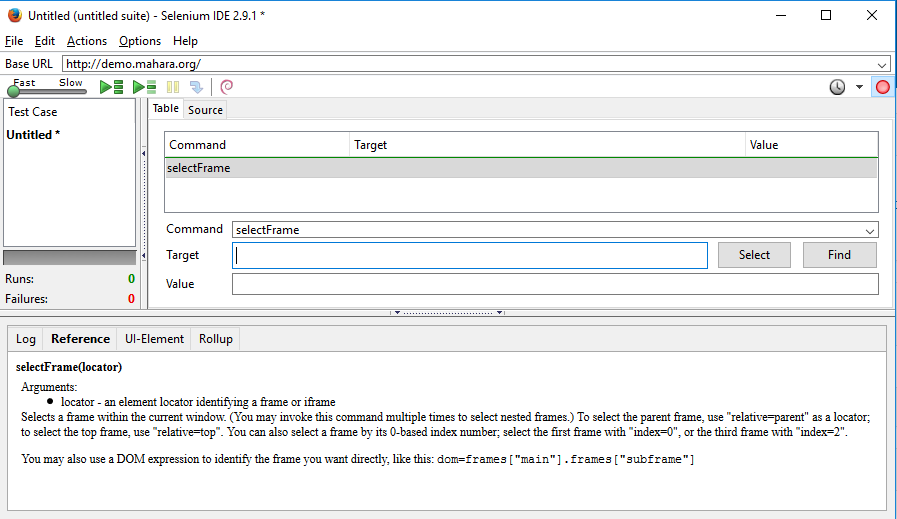 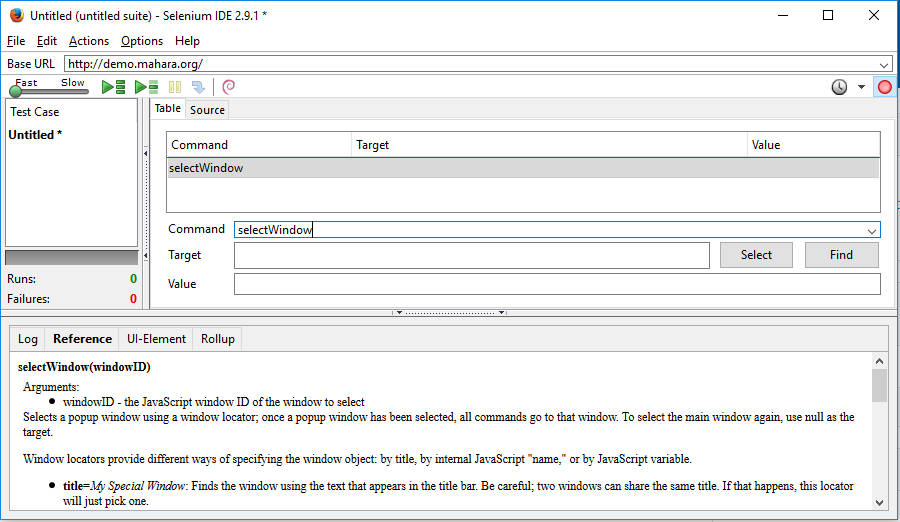 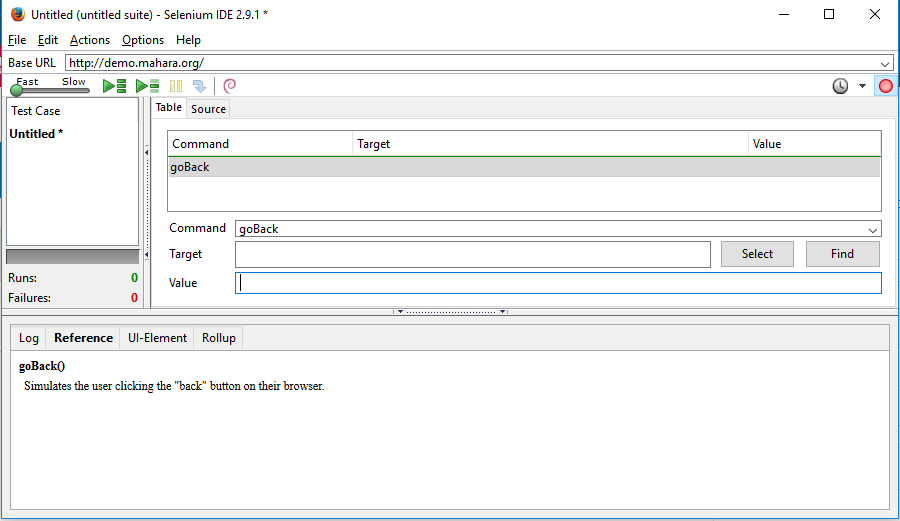 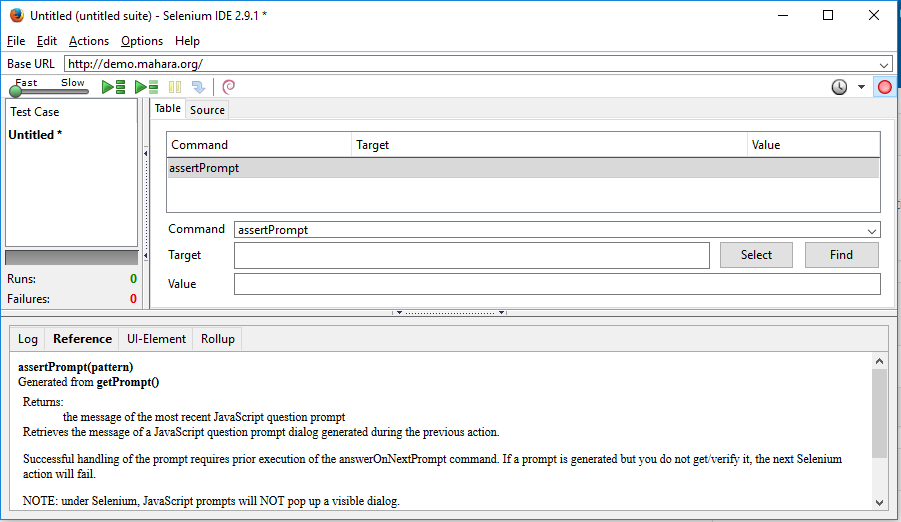 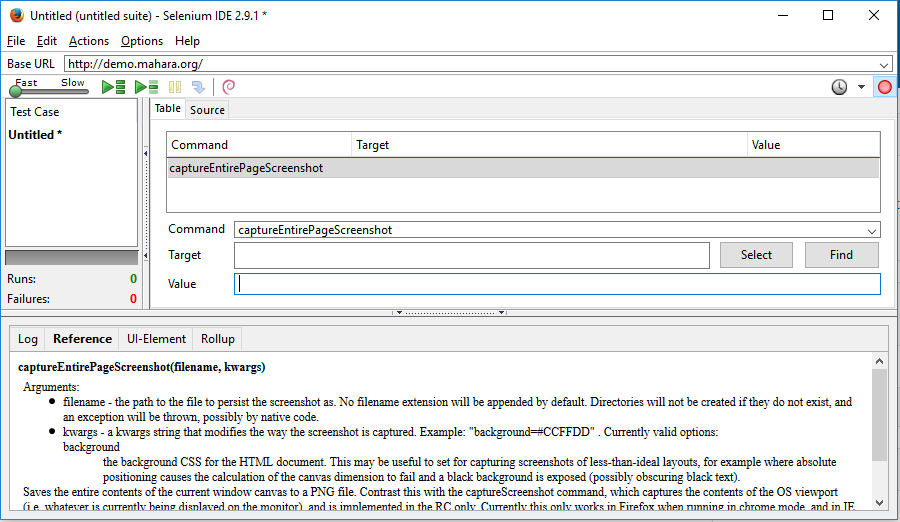 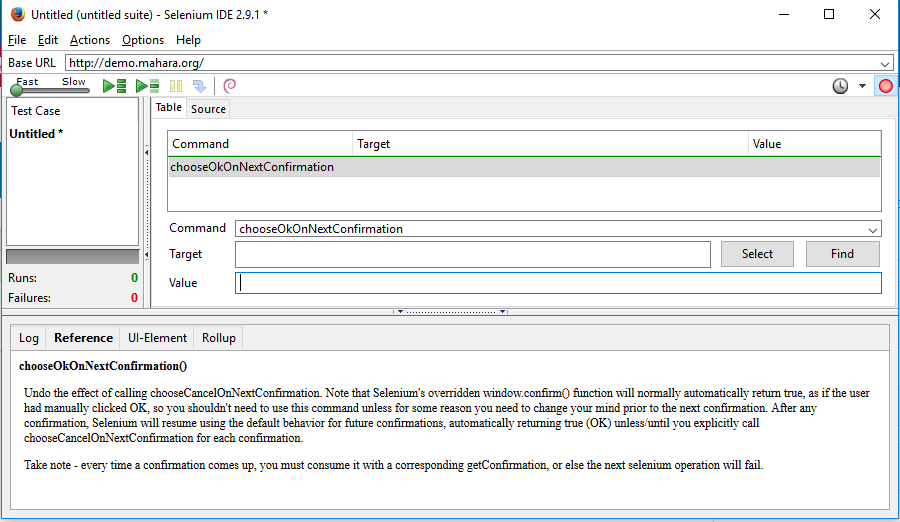 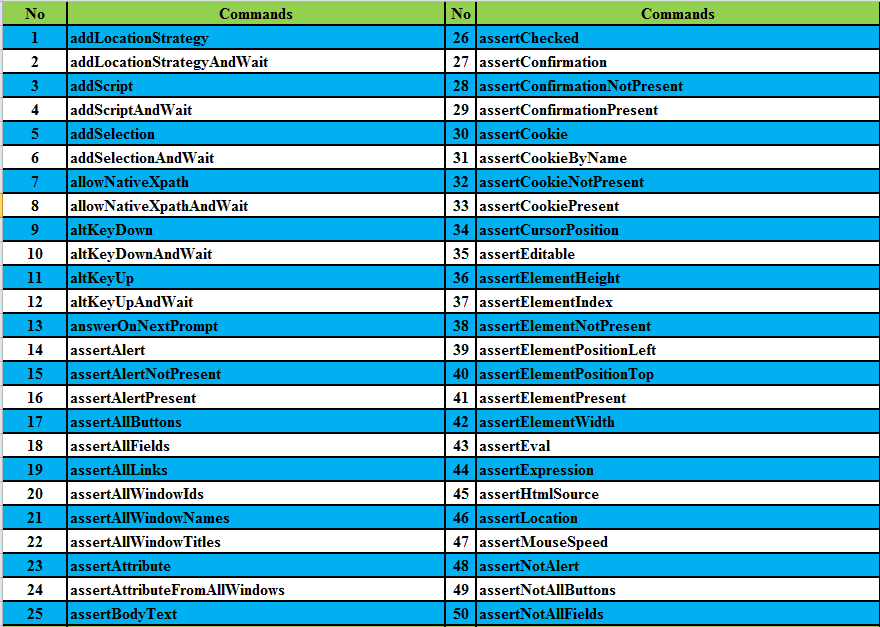 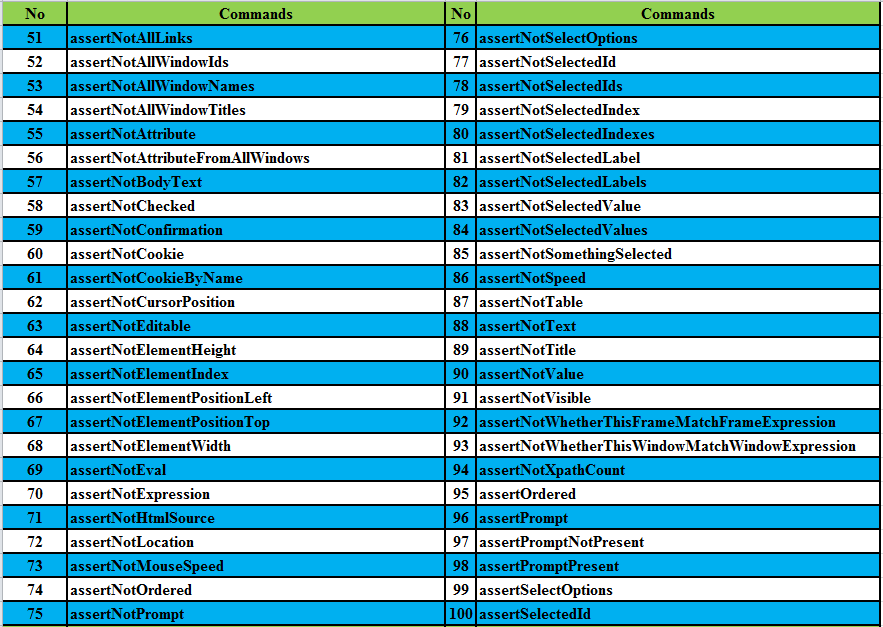 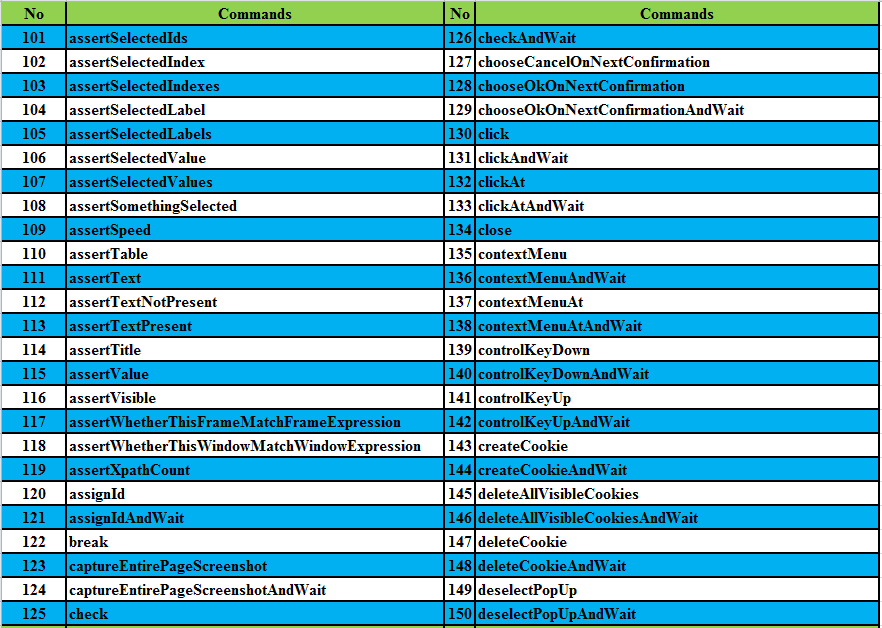 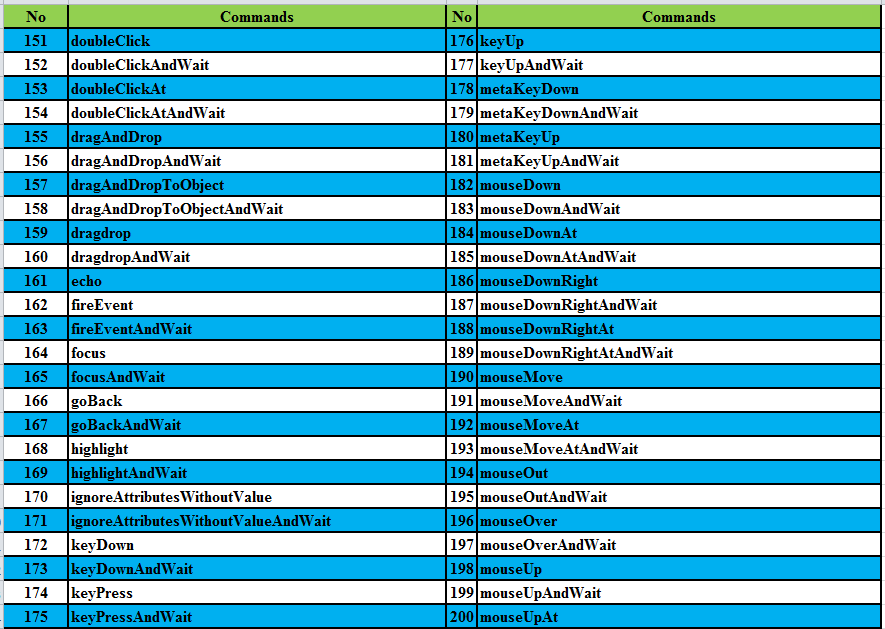 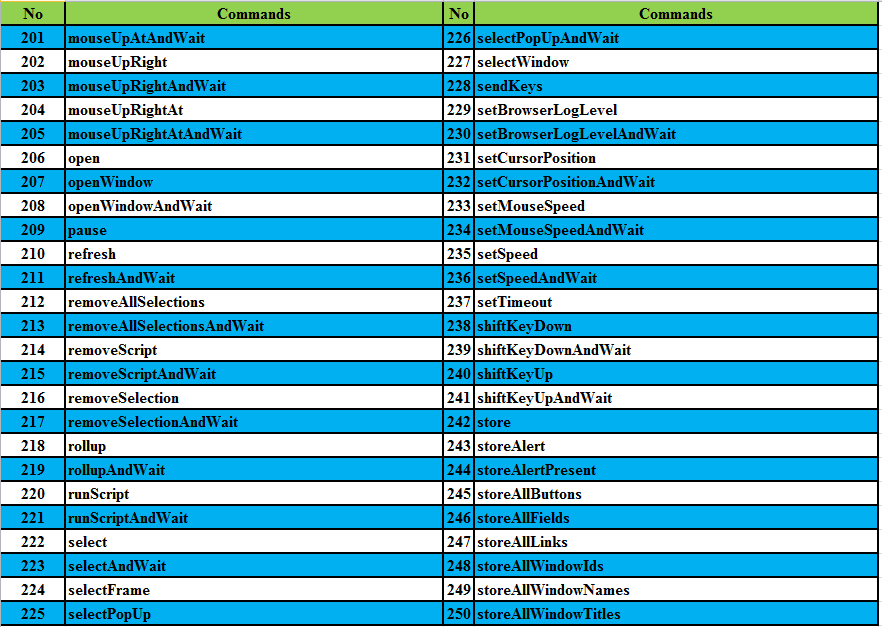 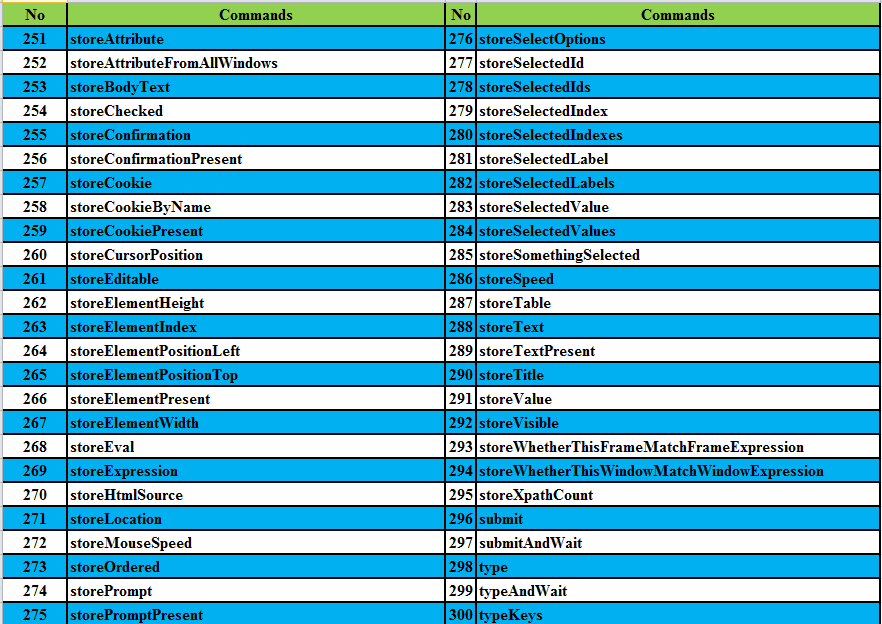 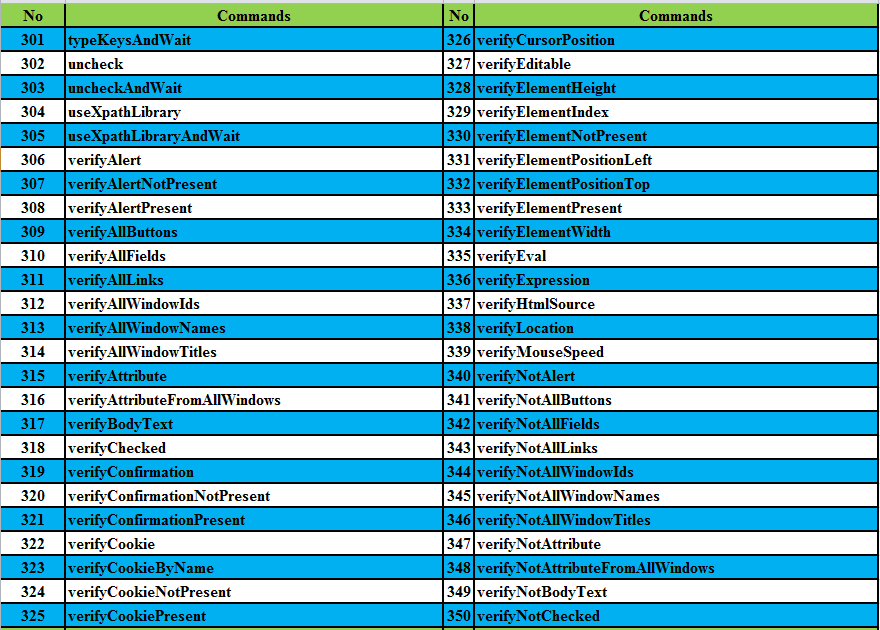 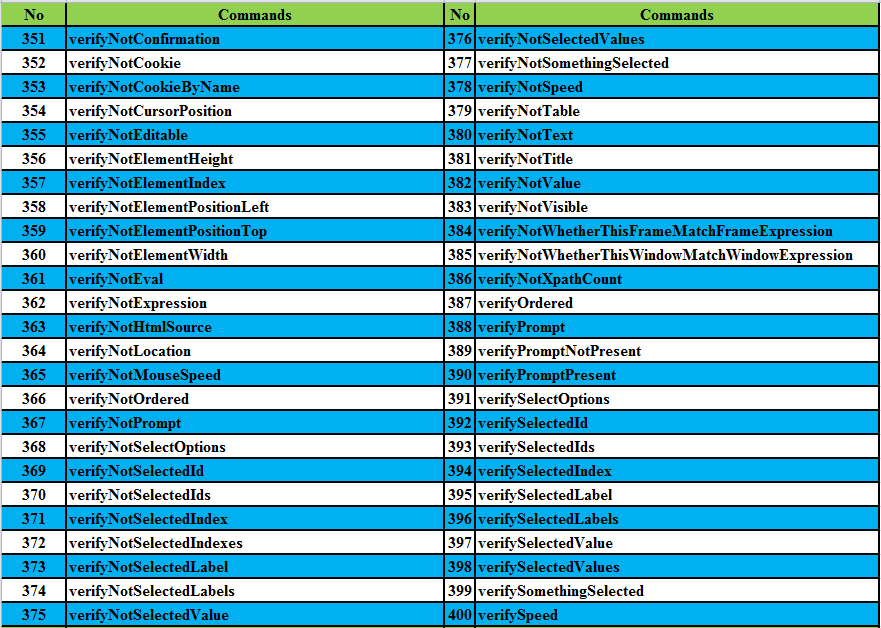 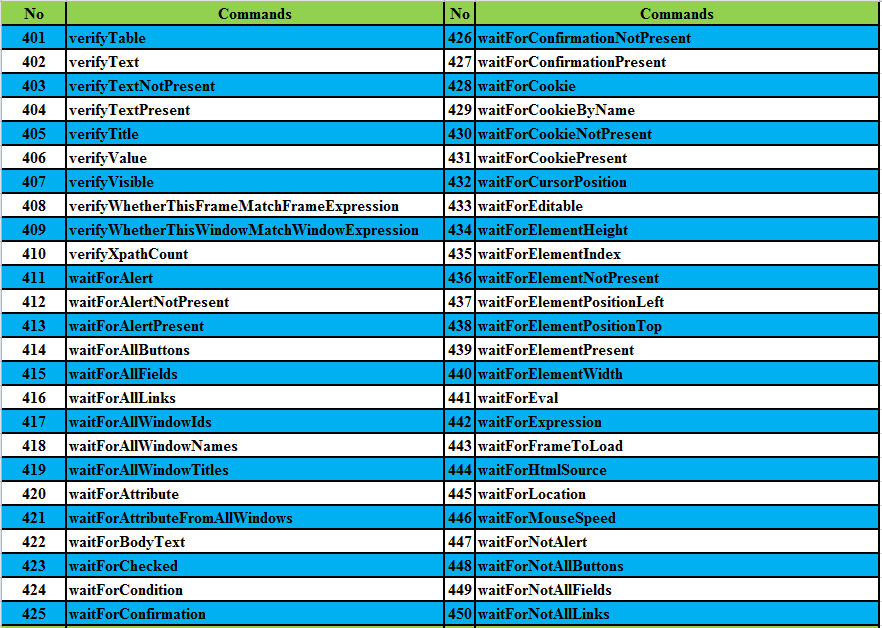 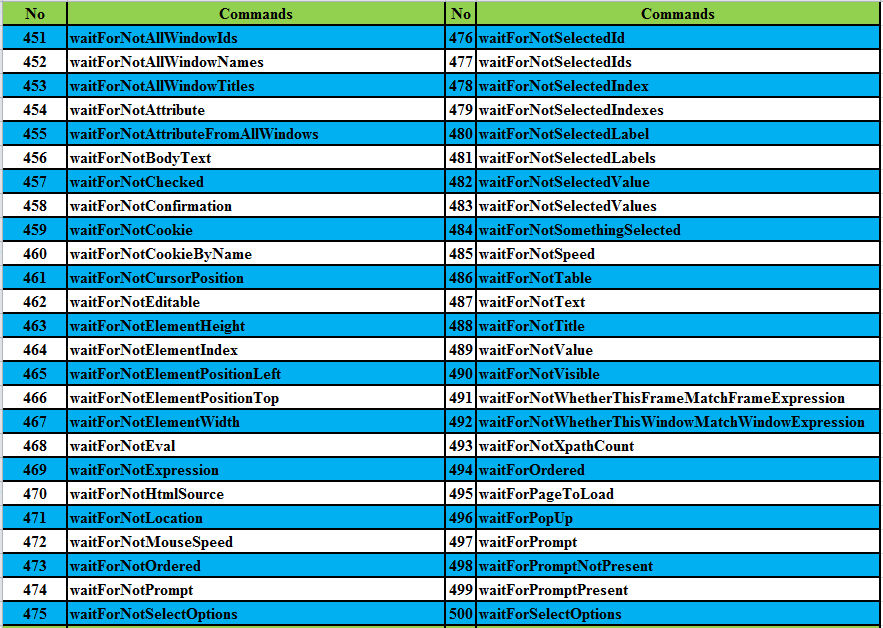 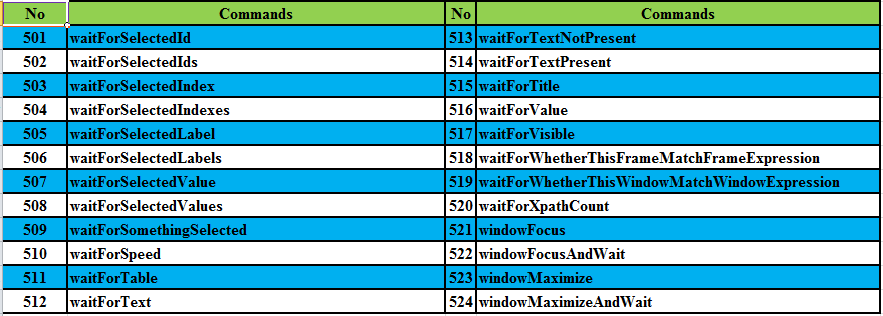